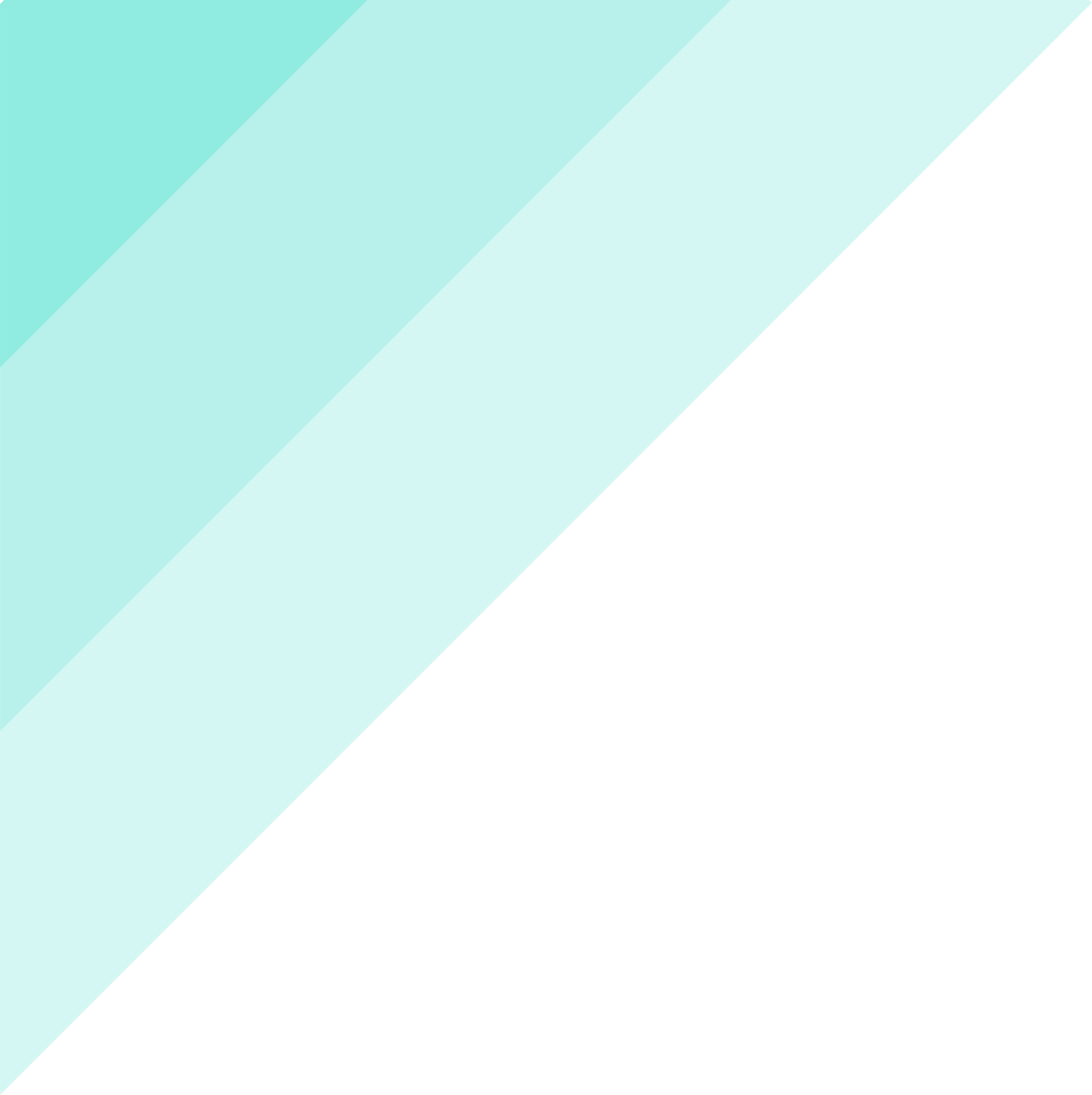 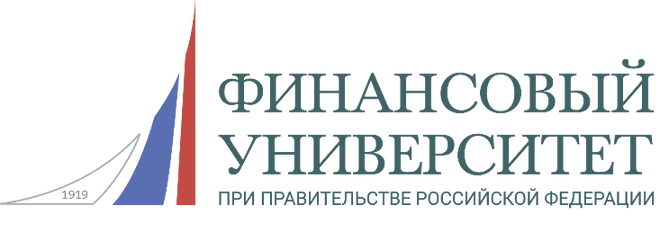 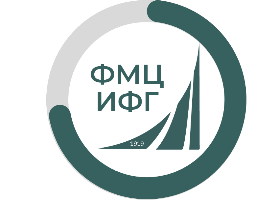 РАБОЧИЙ ЛИСТ «Доходность банковских продуктов»
________________________________________________________________________________________________________________________________________________________________________________________________________________________________________________________________________________________________________________________________________________________________________________________________________________________________________________________________________________________________________________________________________________________________________________________________________________________
____________________________________________________________________________________________________________________________________________________________________________________________________________________________________________________________________________________________________________
____________________________________________________________________________________________________________________________________________________________________________________________________________________________________________________________________________________________________________
____________________________________________________________________________________________________________________________________________________________________________________________________________________________________________________________________________________________________________
____________________________________________________________________________________________________
Вклад, виды, основные условия
Накопительный счет
Металлический счет
Страхование вкладов
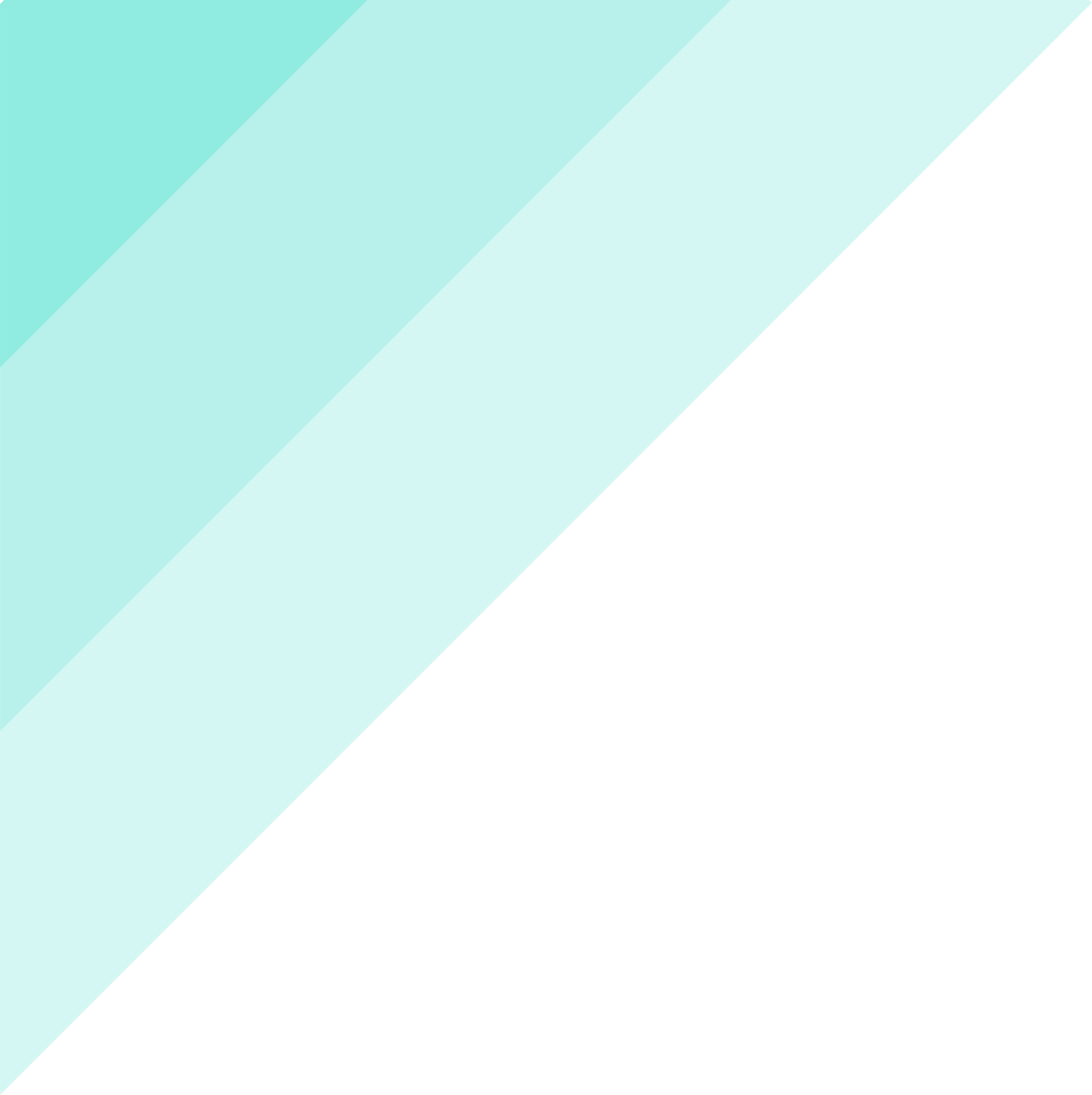 ИИС
Порядок расчета доходности вклада
Расчет доходности иных продуктов